The Drug-Free Schools and Communities (DFSCA) Act: Biennial Review
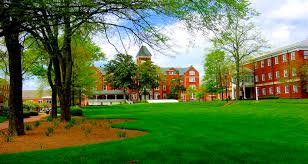 [Speaker Notes: Michael Polacek
to introduce the GA Network, give some background and share the goals and mission of the network. Introduce the topic and the speakers]
Teresa Wren Johnston
Director-Center for Young Adult 
Addiction and Recovery
Michael Sanseviro
Associate Vice President for Student Affairs-
Dean of Students
Diane Walker
Assistant Dean for Conduct and Compliance-
Director of Student Conduct and Academic Integrity (SCAI)
[Speaker Notes: I did our introduction alphabetically
Introduce ourselves, speak about our roles at the developing University and how while we didn’t know it when we started that our work
Supports this initiative. General background on each of us.]
History and Background
[Speaker Notes: The Drug Free Schools and Communities Act (DRSCA), just like FERPA, Clery, Title IX, VAWA, etc., is a federal law that affects colleges and universities.]
What is the Drug Free Schools and Communities Act?
In response to former President George H. W. Bush's national drug control strategy, Congress passed legislation to require schools, colleges, and universities to implement and enforce drug prevention programs and policies as a condition of eligibility to receive federal financial assistance. 

On December 12, 1989, President Bush signed the Drug-Free Schools and Communities Act Amendments of 1989 (Amendments) Public Law 101-226.
In 1989 the DFSCA was amended and what universities have to do to comply with the requirements of the 1989 amendments is explained and articulated by the US Education Department General Administrative Regulations (EDGAR) Part 86, also known as the “Drug-Free Schools and Campuses Regulations” 34 C.F.R. Part 86—notice the slight difference in name between the Act and the administrative regulations which implement the Act.
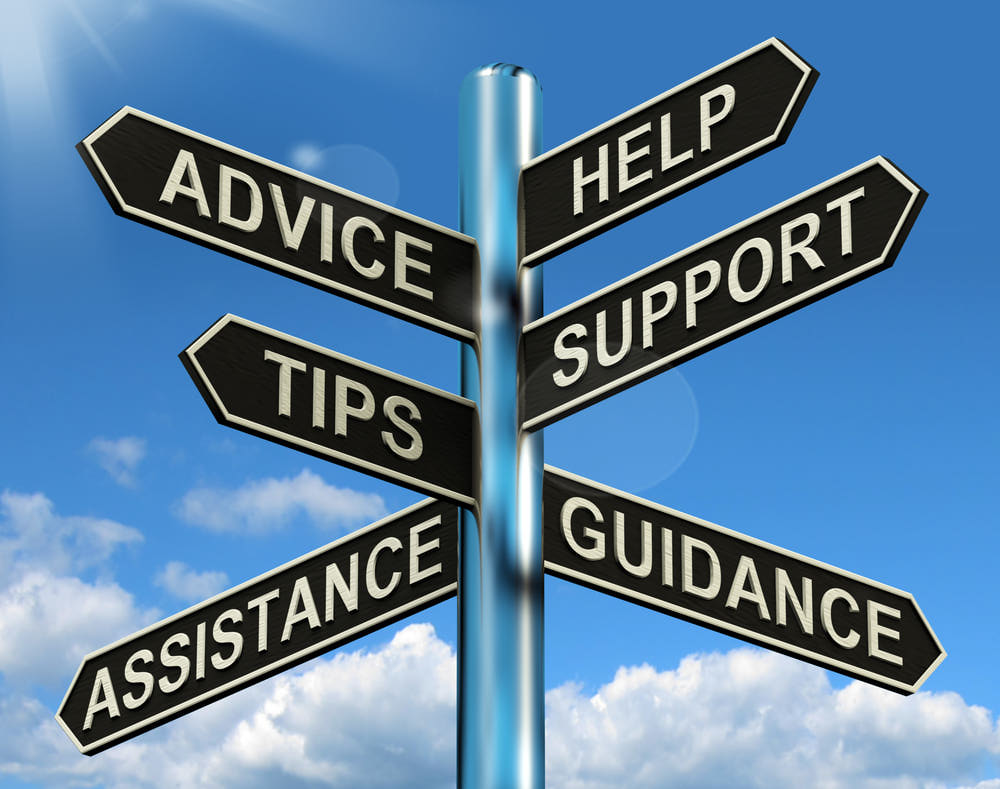 Complying with the Drug-Free Schools and Campuses Regulation [EDGAR Part 86], A Guide for University and College Administrators
Resource
http://www.higheredcompliance.org/resources/resources/dfscr-hec-2006-manual.pdf.
[Speaker Notes: An excellent resource is a publication called, 
. Most of the material from my presentation comes from this guide. However, it hasn’t been updated since 2006]
Compliance
If an institution of higher education (IHE) violates the DFSCA regulations the US Secretary of Education may terminate all forms of federal financial assistance and may require repayment of the assistance.
 The DOE may also work with the IHE to assist it in bringing it into full compliance. 
There is also the possibility of significant fines for noncompliance with the DFSCA regulations after a compliance audit by the DOE’s Office of Federal Student Aid.
[Speaker Notes: This has never happened]
According to Michael M. DeBowes of D. Stafford & Associates and the National Association of Clery Compliance Officers and Professionals (NACCOP) in his article, The Resurgence of the Drug-Free Schools and Communities Act: A Call to Action, oversight of DFSCA compliance has been stepped up.
“In reviewing 263 publicly available Final Program Review Determinations10 published between January 1, 2014 and September 1, 2015, 57 institutions have been found to be out of compliance with the Department’s Part 86 requirements (during the same period of time, 72 institutions were found in noncompliance with one or more Clery Act requirements).
[Speaker Notes: Six of these institutions have been fined thus far for Part 86 violations. Specifically, Rosemont College of the Holy Child Jesus was fined $35,000 (the first institution fined the inflation-adjusted maximum civil penalty amount); Sterling College was fined $27,500; Mid-Atlantic Christian University, Salina Area Technical College and Xenon International Academy were each fined $15,000; and Century College was fined $10,000.”]
Resources
https://info.stanleycss.com/rs/692-VCY-483/images/Resurgence-of-the-Drug-Free-Schools.pdf?aliId=11153710
https://studentaid.ed.gov/sa/sites/default/files/3886_001.pdf
[Speaker Notes: In addition, Wichita Area Technical College received notice on March 2, 2016 that it was being fined $27,500 for a DFSCA violation.]
DFSCA Requirements
1. that each (IHE) adopt and implement a drug and alcohol abuse prevention program (DAAPP) to prevent the unlawful possession, use, or distribution of illicit drugs and alcohol by both students and employees. At KSU we call this our Alcohol and Other Drug (AOD) Policy,
2. that each IHE certify to the US Secretary of Education that, as a condition of receiving funds or any other form of financial assistance under any federal program, it has indeed adopted and implemented such a drug and alcohol abuse prevention program, and
3. that each IHE conduct a biennial review of the effectiveness of its drug and alcohol abuse prevention program. This biennial review is conducted in even-numbered years and covers the two immediately preceding academic years. The Biennial Review doesn’t need to be submitted to anyone but it, and any supporting documentation, must be made available to the DOE upon request.
Each student and employee must receive annual notification about the drug and alcohol abuse prevention program (DAAPP) in writing. The actual DAAPP itself must be sent. It can’t be just a notification that it’s available at a website. If new students enroll or new employees are hired after the annual notification they must also receive this written notification.
At KSU we send the notification each semester to assure prompt notification for new students and employees. If the IHE is audited it must be able to provide reasonable assurance to the auditor that its method of distribution reaches every student and employee at least once a year.
[Speaker Notes: Michael present this slide]
DAAPP AKA AOD Policy
1. standards of conduct that clearly prohibit, at a minimum, the unlawful possession, use, or distribution of illicit drugs and alcohol by students and employees on its property or as part of any of its activities; 
2. a description of the applicable legal sanctions under local, State, or Federal law for the unlawful possession or distribution of illicit drugs and alcohol; 
3. a description of the health risks associated with the use of illicit drugs and
the abuse of alcohol;
4. a description of any drug or alcohol counseling, treatment, or rehabilitation or re-entry programs that are available to employees or students; and 
5. a clear statement that the institution will impose sanctions on students and employees (consistent with local, State, and Federal law), and a description of those sanctions, up to and including expulsion or termination of employment and referral for prosecution, for violations of the standards of conduct.
[Speaker Notes: Page 7 of Complying with the Drug-Free Schools and Campuses Regulation [EDGAR Part 86], A Guide for University and College Administrators.]
Purpose of Biennial Review
1. to determine the effectiveness of, and to implement any needed changes to, the drug and alcohol abuse prevention program (DAAPP), and

2. to ensure that the IHE enforces the disciplinary sanctions for violating standards of conduct in a consistent manner.
There is no DOE mandated format for a Biennial Review but the Guide for University and College Administrators says the “more thorough biennial reviews include 
the following 
features.”
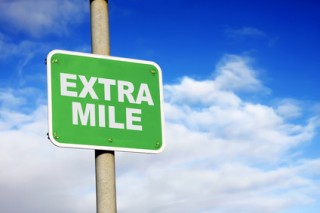 1. Descriptions of the AOD (DAAPP) program elements. These are the activities implemented to achieve program goals and outcomes.
2. Statement of AOD (DAAPP) program goals and a discussion of goal achievement.
3. Summaries of AOD (DAAPP) program strengths and weaknesses.
4. Procedures for distributing annual AOD notification to students and employees.
5. Copies of the AOD policy/policies distributed to students and employees.
6. Recommendations for revising AOD (DAAPP) programs
The Resurgence of the DFSCA:A Call to Action
DeBowes also suggests (on the basis of language used in recent DOE DFSCA compliance reviews) that biennial reviews should contain:
 1. more information about research methods used in assessment, detailed plans about how the findings and recommendations made during the biennial review will be used to improve the drug and alcohol abuse program DAAPP going forward, 
2. should include the signature of the IHE’s president indicating approval of the biennial review, and 
3. should identify the responsible offices and/or individuals conducting the review.
[Speaker Notes: Michael M. DeBowes of D. Stafford & Associates in footnote 20 of his article, The Resurgence of the Drug-Free Schools and Communities Act: A Call to Action, states that in 2008 the Higher Education Opportunity Act (Public Law 110-315) amended the Higher Education Act of 1965 and established that biennial reviews must now also include information about the number of drug and alcohol-related violations that occur on the IHE’s campus or as part of its activities and are reported to campus officials and then determine the number and type of sanctions imposed as a result.]
The Guide makes clear the ED's view that each campus is unique and should develop their Biennial Review based on their own needs and circumstances.  That said, there are a number of sample reports on the web:
http://www.purdue.edu/aod/resources/Biennial_Review.pdf

http://www.uh.edu/human-resources/for-employees/policies-prodecures/biennial-review.pdf

https://uhs.umich.edu/files/uhs/2014-Biennial-Review-Report.pdf
The best reports follow the Guide specifically using subheadings as indicated so that, if requested, a reader can simply go through and check that each item from the Guide is covered.  Auditors use the Guide and do this, so it is best to stick to form.
Campuses are being audited at an unprecedented rate, and DeBose expects this will continue.
[Speaker Notes: Beth DeRicco author of the Biennial Review Guide]
Kennesaw State University AOD Task Force
KSU established an Alcohol and Other Drug Education and Prevention Coalition to create the biennial review. Some departments involved include (there are more):
Center for Young Adult Addiction and Recovery
Counseling and Psychological Services
Student Conduct and Academic Integrity
Wellness & Health Promotion
Public Safety & University Police
Student Life, Fraternity & Sorority Life
Intercollegiate Athletics
Residence Life
Dean of Students
[Speaker Notes: Michael
Usually, no single office or person is responsible for managing all drug and alcohol abuse prevention programs, initiatives, assessment, and reviews so it’s a good idea to establish a continuing task force or committee with representation from many areas to accomplish DAAPP implementation and the creation of the biennial reviews. 

Michael M. DeBowes of D. Stafford & Associates in his article, The Resurgence of the Drug-Free Schools and Communities Act: A Call to Action, suggests the Clery compliance officers should lead the effort. I assume this is because those tasked with Clery compliance produce an annual safety report (ASR) which is somewhat similar to a biennial review, Clery compliance officers work with alcohol and drug issues on a regular basis, and because he is a Clery consultant.]
History and Evolution of KSU’s ATOD Coalition
A longstanding group of colleagues from across the university gathered informally to coordinate alcohol programming annually for National Collegiate Alcohol Awareness Week, celebrated the 3rd week of October. The group included representatives from counseling, wellness, police, student life, and residence life.
[Speaker Notes: Year started:  
Number of attendees?
Who helped start it?]
History and Evolution of KSU’s ATOD Coalition
In 2006, some of these colleagues became aware of the biennial review requirement but could not determine if the university had ever complied. Acting quickly both to formalize the group as a committee and to begin creating a report, two representatives from the counseling office volunteered to co-facilitate the team. A mini-planning retreat was hosted to establish the Alcohol and Other Drug Education and Prevention Coalition and set goals.
[Speaker Notes: Year started:  
Number of attendees?
Who helped start it?]
History and Evolution of KSU’s ATOD Coalition
One of the co-facilitators transitioned out of counseling and the wellness rep volunteered to co-facilitate. The next year the Collegiate Recovery Center (later renamed CYAAR) was founded and the new director become co-facilitator. During that year the coalition expanded membership, scope, and programming. In 2009 a new interim dean of students was named and became co-chair with the CYAAR director.
[Speaker Notes: Year started:  
Number of attendees?
Who helped start it?]
History and Evolution of KSU’s ATOD Coalition
Over time as the coalition grew, student and community members were added, and subcommittees were formed to focus on specific objectives and functions, including research, grants, programming, environmental, policy and procedure, and education. The coalition shifted from monthly to quarterly meetings, with subcommittees meeting more frequently.
[Speaker Notes: Year started:  
Number of attendees?
Who helped start it?]
History and Evolution of KSU’s ATOD Coalition
In 2013 when the consolidation between KSU and SPSU was announced, SPSU staff and faculty were invited to join the AOD Coalition.  In Summer 2014, in advance of the formal consolidation, KSU and SPSU began offering unified AOD services and programs to ensure the 2016 biennial review could be prepared as one university (the 2014 reports were separate, but both appear on the consolidated AOD website).
[Speaker Notes: Year started:  
Number of attendees?
Who helped start it?]
History and Evolution of KSU’s ATOD Coalition
In 2015 when the USG became smoke and tobacco free, a special policy implementation and marketing committee was created to ensure institutional compliance and awareness. As the initial work of that committee concluded, it was merged into the AOD Coalition (since both had many of the same members), which was renamed the ATOD Coalition.
[Speaker Notes: Year started:  
Number of attendees?
Who helped start it?]
ATOD Organization
Programming – early intervention programs aimed at students displaying signs of distress to awareness activities aimed at groups known to be at higher risk for engaging in problem behaviors, and to health protection programs that aim to minimize the harm incurred by problem behaviors. Develops, plans, organizes, implements and evaluates Alcohol and Other Drug programming on the college campus.  Programs include but are not limited to workshops, events tables, event speakers, etc.
[Speaker Notes: Teresa Johnston]
Education –bring about behavior change and heighten awareness by engaging student body through multiple venues including on-line prevention and education applications; promoting positive behaviors and norms and also discouraging high-risk behaviors through presentations, and other curriculum. Plans, evaluates and coordinates the implementation of on-line applications. Responsibilities reporting and administrative review of online modules and evaluation of semester use.
Policy and Procedures – Reviews current policy and procedures.  Stays abreast of cultural issues as they relate to policy and procedure.  Reviews best practice and research in area of policy and procedures, makes recommended changes to Coalition. Biennial review  
Research, Assessment & Grants – Suggests, organizes and implements ideas and plans for research at KSU as it relates to AOD issues.  Evaluate and provide feedback for future data collection and evaluation
Environmental Subcommittee –collaborate with local leaders to limit student access to alcohol and other drugs, prevent intoxication, and support the efforts of local law enforcement. Investigates, coordinates and facilitates interaction with the greater Collegiate Community, include Cobb County, City of Kennesaw, private business owners etc.  Participates in environmental efforts for connection between Coalition and community and suggest changes for review and partnering in community.
ATOD Organization
For more details about the ATOD Coalition visit:

http://studentsuccess.kennesaw.edu/cyaar/education/atod.php

For the AOD Information and Biennial Review site visit:

http://deanofstudents.kennesaw.edu/resources/information.php
[Speaker Notes: Co facilitated: Dean of Students – Director Center Young Adult Addiction and Recovery
1/4ly meetings
Subcommittees – add names and descriptions]
AOD Campus Services
Center for Young Adult Addiction & Recovery 
Counseling & Psychological Services 
Health Promotion & Wellness 
Human Resources 
Public Safety & University Police – Victim Services
Behavioral Response Team 
Wellstar Student Health Service 
Women’s Resource & Interpersonal Violence Center
[Speaker Notes: Full continuum of care at CYAAR
Health and Wellness]
SWOT
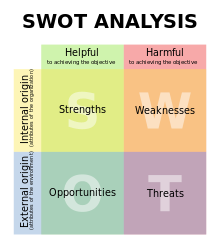 Surgeon General Report
Neurobiology of Substance Use, Misuse and Addiction

Prevention Programs and Policies

Early Intervention, Treatment and Management 
Recovery

Health Care System and SUD
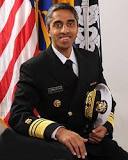 [Speaker Notes: Vivek Murthy
Key Findings]
Activity
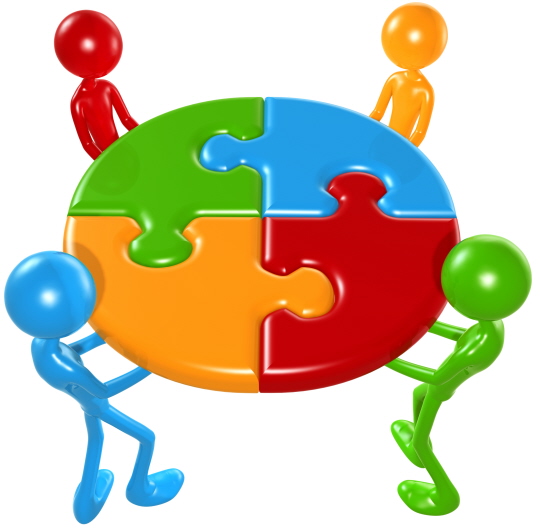 [Speaker Notes: Create a quick to do list of what specific things you will accomplish in the:

Next week
Next month
Next Semester]
The Future of AOD on College Campus
Open Discussion
[Speaker Notes: "What do you anticipate to be the hot topics in ATOD on your campuses over the next two years?" (since that will be the period of the next biennial review cycle)
How can the GA Network help you and your campus?]
Thank You